*مصطلحات متعلقة بحقوق الإنسان*
1/:الإنسان:

يعد مفهوم الإنسان من بين المفاهيم المركزية في العلوم الاجتماعية، والمفهوم المحوري لكل النظريات والظواهر المختلفة. 
يعني مفهوم الإنسان هو ذلك الكائن الحي الحر، متعدد الماهيات( عقلانية، سيكولوجية، اجتماعية، طبيعية).
ويمكن اعتبار الإنسان هو الكائن الأسمى بالنسبة للإنسان.
وهو كذلك مقولة أخلاقية (من خلال تراحمه مع أخيه الإنسان).
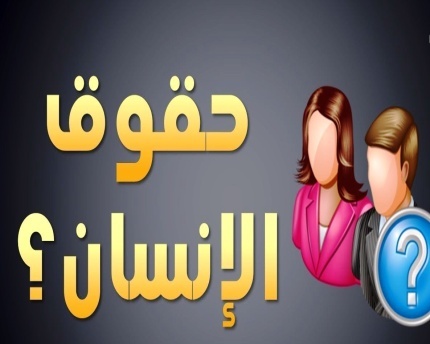 ويعِّرفه بعض العلماء كالآتي:
كارل ماركس: هو كائن مادي ينتمي إلى الطبيعة، يتميز بمبدأ الحركة.
إميل دوركايم: يشتمل الإنسان على كائنين ألا وهما:
                          كائن فردي، أساسه الجسم، يكون مجاله الفعل.
                          كائن اجتماعي، يعبِّر فينا عن أسمى حقيقة، في معناها الفكري والأخلاقي، يمكننا معرفتهما من خلال الملاحظة ألا وهي المجتمع.
سيجموند فرويد:
الفرد باعتباره أنّه نفسي مجهول ولا شعوري، ويوجد على سطحه (أنا) الذي نما من نواته جهازه الإدراك الحسي.
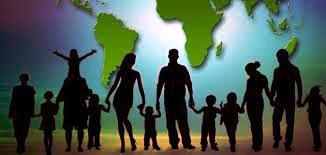 2/مفهوم الطفل: 
مفهوم الطفل في الفقه الإسلامي:
*الطفل هو المولود الذي انفصل عن أمّه نهائيا*.
مفهوم الطفل في علم الاجتماع وعلم النفس:
”الصغير منذ ولادته إلى أن يتم نضجه الاجتماعي والنفسي، وتتكامل لديه مقوِّمات الشخصية وتكوين الذات ببلوغ سن الرشد، دونما الاعتماد على حد أدنى أو أقصى لسن الطفل“.
يعرفه *روسو* على أنّه:
-كائن يعيش في حالة تكيف مع ظروف الخاصة...
-كائن حرا بموجب طبيعته.
-كائن يُجيد التفكير في أمور محدودة جدا، تلك التي تتصل بإحساساتهم واهتماماتهم الفعلية الآنية.
مفهوم الطفل في القانون:

يعرّف في المادة الأولى من اتفاقية حقوق الإنسان على أنّه:
*كل إنسان لم يتجاوز الثامنة عشر ما لم يبلغ سن الرشد قبل ذلك بموجب القانون المطبّق عليه*
ويعرِّفه التشريع الجزائري: 
”هو الشخص الصغير الذي لم يصل بعد إلى بلوغ سن الرشد الجنائي أو سن تحمّل المسؤولية*.
الطفولة:
يعرِّفها  *روسو* بأنّها ”نعاس العقل“( يعني أنّ عقل الطفل لم يُهيأ بعد ليباشر عملية التّعلم بشكل سهل.
تعتبر كذلك الطفولة :
”مرحلة متميِّزة عن المراحل النمائية الأخرى للإنسان، تتمتع بخاصية السّير الطبيعي نحو الاكتمال بالشكل الذي يجعل درجة نضجها موافقة لها.
3/ الحقوق:
هي مجموعة الضمانات الواسعة لكل البشر دونما استثناء.
وحقوق الإنسان تعني مجموعة المبادئ التي تضمن له العيش الكريم داخل المجتمع، ويوجد الكثير من الأنواع للحقوق، منها الحقوق السياسية (حرية التعبير...) والاقتصادية (الحق في المسكن، حق العمل...)، والحقوق الاجتماعية: (كحق التعليم...)